活動攝影技巧
何謂活動攝影
記錄活動的人、事、時、地、物
忠實反應當下情境
特寫、大景，缺一不可
活動攝影概分
慶典活動
慶典 (宗教)
校慶 (成立大會)
特殊節日(結婚、生日宴會)
運動會
正統運動比賽
趣味競賽
慶典活動拍攝技巧
特寫、大景缺一不可
注意禮貌 (特別是宗教活動)
合照、領獎要多拍幾張(對焦開啟單次對焦即可)
注意對焦範圍(團體大合照稍微縮光圈，並上腳架、快門線)
開啟連拍模式(對焦可以試試連續對焦)
慶典活動拍攝技巧
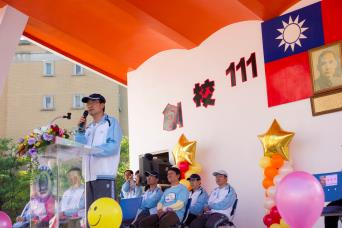 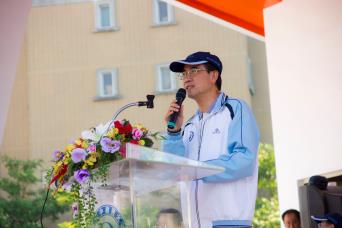 慶典活動拍攝技巧
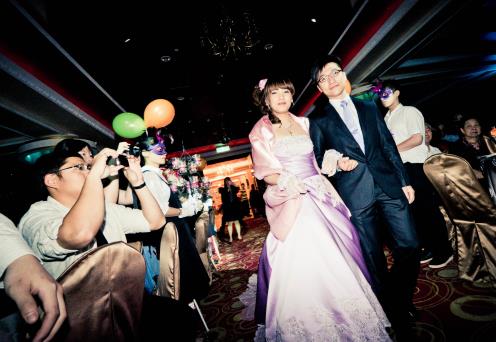 運動會活動拍攝技巧
特寫、大景缺一不可
拍攝運動比賽，請多使用S快門優先模式(快門至少1/160起跳，運動要更高)
開啟連拍模式 (連拍慢不建議使用)(對焦可以嘗試不同對焦功能)
可以拍攝比賽人員的表情 (特寫)
運動會活動拍攝技巧
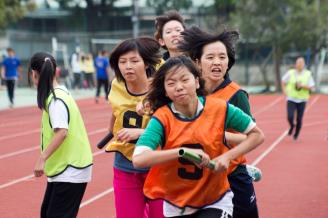 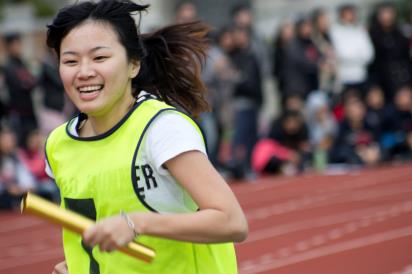 大合照拍攝技巧
一定要使出讓被攝者注意到自己
光圈不用太大
(FF光圈8~、APS-C光圈5.6~、M43光圈4.5~)
多拍幾張保險
場地允許的話架腳架、閃燈(打跳燈)
光線與角度的營造
合照儘量側光或是背光，或是在陰影處，千萬別讓影子切割到團體照
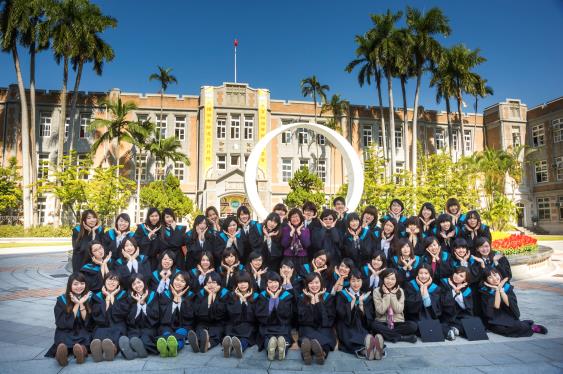 光線與角度的營造
背光的時候請改變測光模式(點測光)，或使用曝光補償
Q & A